CoC Chapter 5 and 6 Standards and the CTR
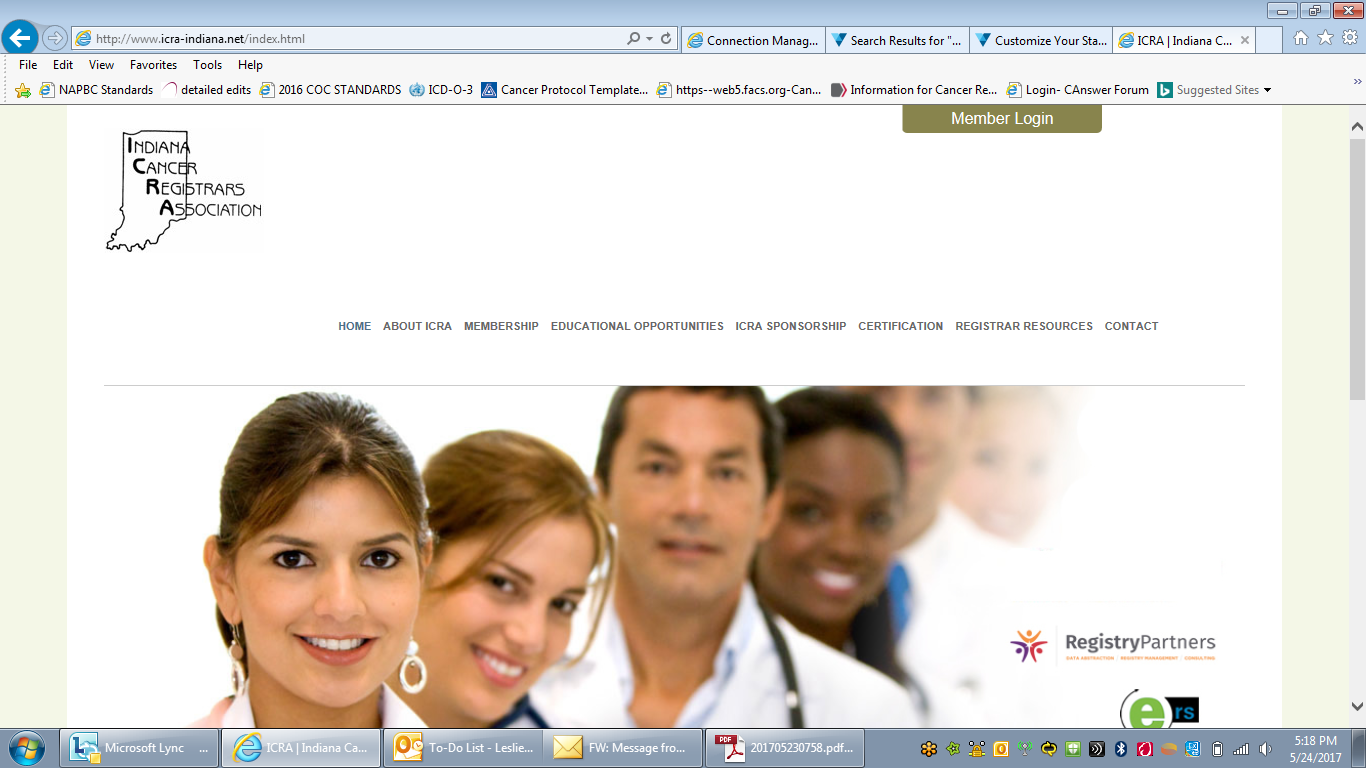 Leslie Woodard, CTR
ICRA Education Chair
Franciscan Health Tumor Registry Manger, System Wide
June 14, 2023
Objectives
Define CoC Standards 5.1, 5.3-5.8, 6.1 and 6.4.  
Provide ideas and examples on how a CTR can play a role in facility compliance to each standard. 
Discuss roadblocks you may run into when the registry owns these standards, with possible solutions based on my experience.
5.1 College of American Pathologists Synoptic Reporting
5.1 CAnswer Forum Clarifications
[Speaker Notes: Highly recommend doing all lung and rectal cases, as that helps with 5.7 and .58]
5.1 Audit
[Speaker Notes: If an element is missing, it’s not compliant!]
5.1 Ways to Comply
[Speaker Notes: Based off what we do at my facilities]
5.1 Registry Audit: Things to Consider
Using software and audit while abstracting
Monthly/quarterly audit of all cases
Best for 
Concurrent cases 
Smaller registries or those that assign certain sites to certain people 
Easy to run reports
Adds more time needed per abstract
May need to add supplemental fields
Best for
Facilities that aren’t as concurrent as they would hope to be
Larger registries that separate duties/don’t want everyone trained on CAP
Depending on caseload, can pull a CTR away from other duties for 1-2 days straight
Requires a report from IS
5.1 Registry Audit
Pull the requirements from CAP website
Cancer Protocol Templates | College of American Pathologists (cap.org)




Read the introduction listed above the required elements
If you have questions about a specific element, reference the note letter assigned to that element and see notes at the end of the required elements
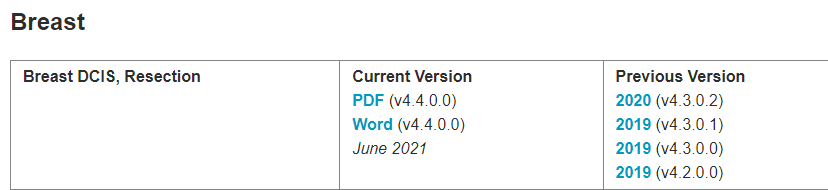 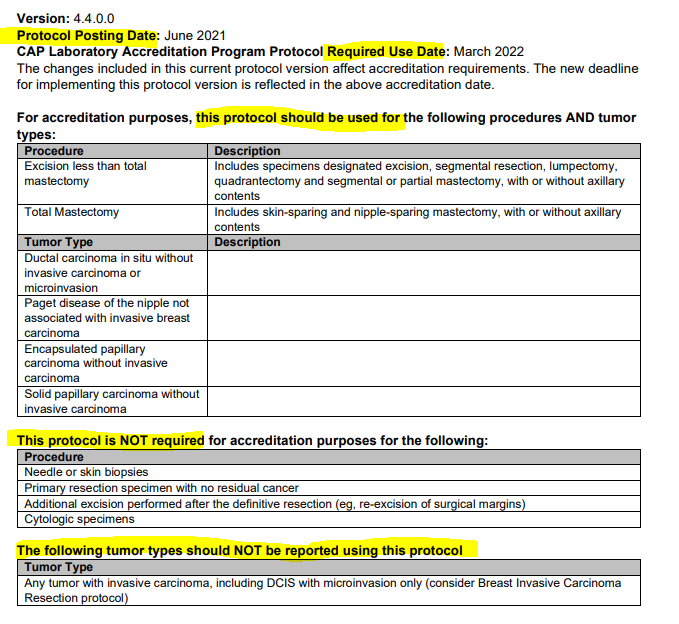 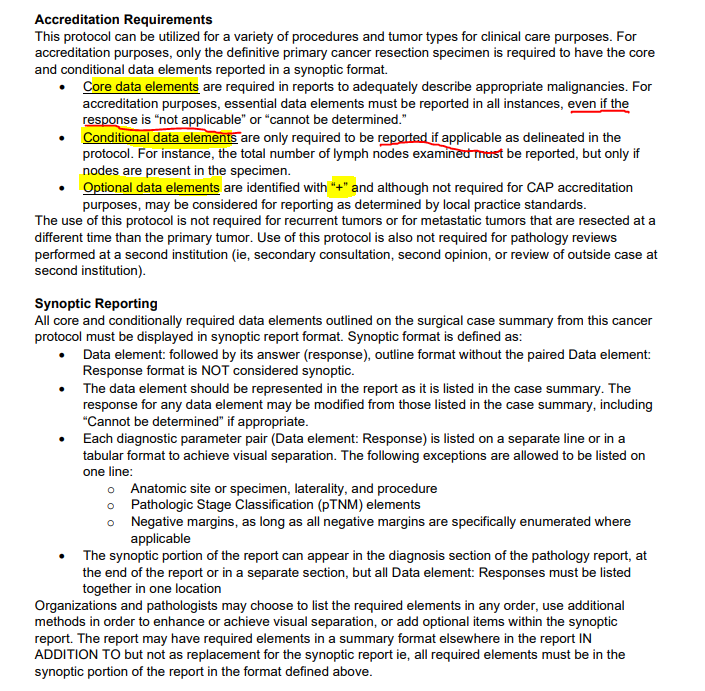 5.1 Quarterly Audit Process
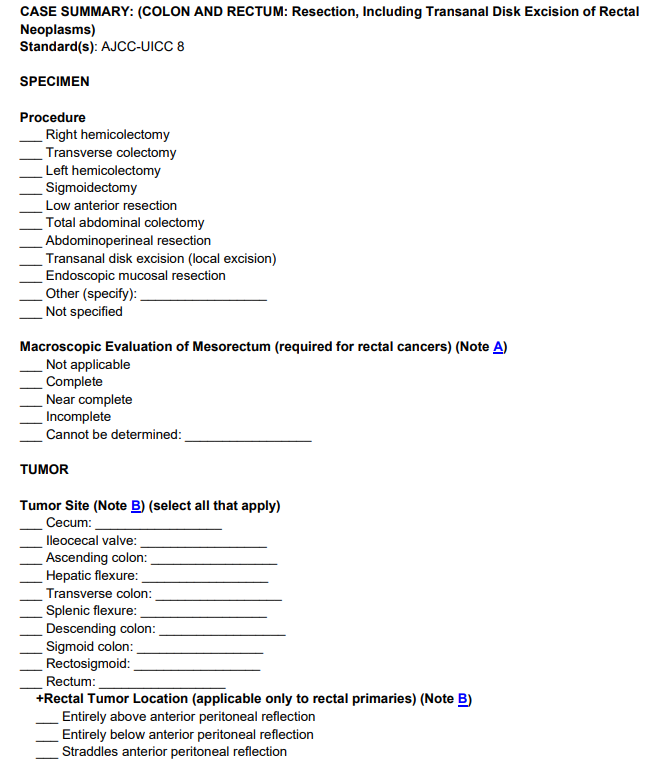 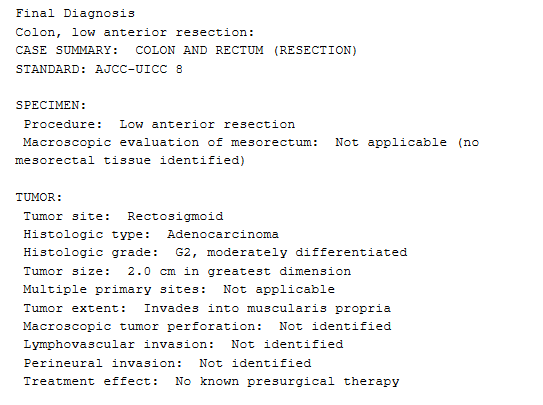 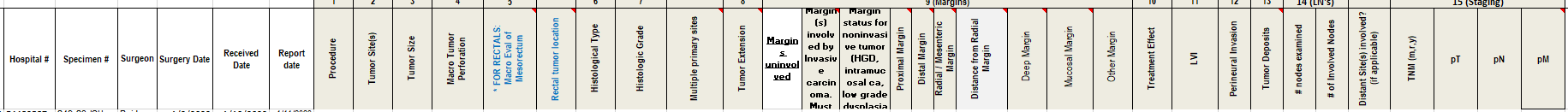 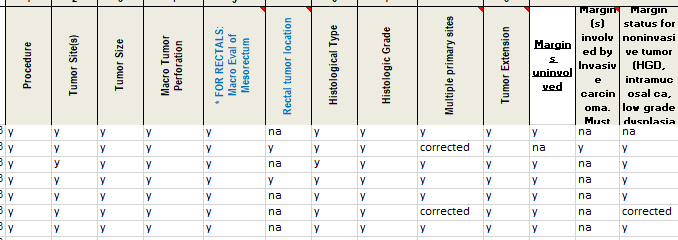 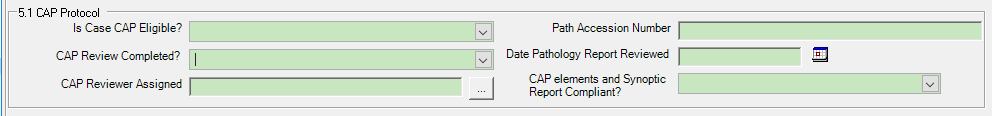 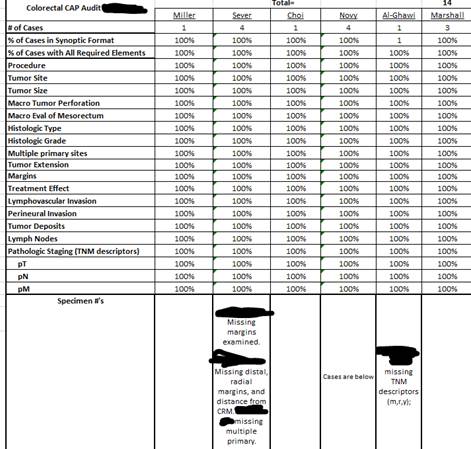 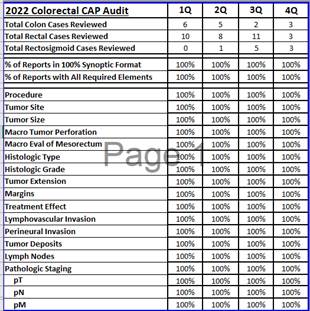 C
5.3-5.8 Synoptic Operative Reports
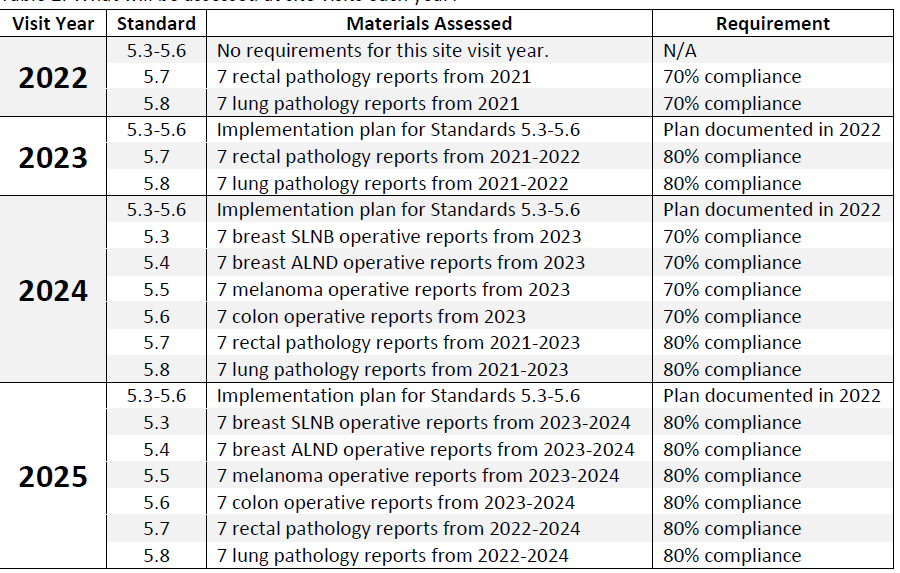 Operative Standards Toolkit | ACS (facs.org)
5.3 Breast Sentinel Node Biopsy
All sentinel nodes for breast cancer are identified using tracers or palpation, removed, and subjected to pathologic analysis. 
Operative reports for sentinel node biopsies for breast cancer document the required elements in synoptic format.
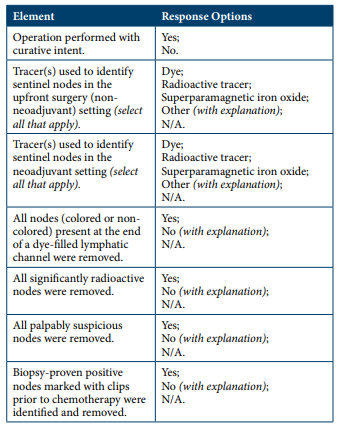 5.4 Breast Axillary Dissection
Axillary lymph node dissections for breast cancer include removal of level I and II lymph nodes within an anatomic triangle comprised of the axillary vein, chest wall (serratus anterior), and latissimus dorsi, with preservation of the main nerves in the axilla.
Operative reports for axillary lymph node dissections for breast cancer document the required elements in synoptic format.
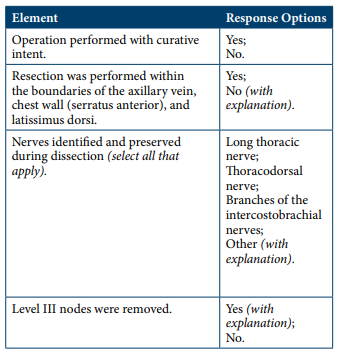 5.5 Primary Cutaneous Melanoma
Wide local excisions for melanoma include the skin and all underlying subcutaneous tissue down to the fascia (for invasive melanoma) or the skin and the superficial subcutaneous fat (for in situ disease). Clinical margin width is selected based on original Breslow thickness:
a. Clinical margin width for wide local excision is 1 cm for invasive melanomas less than 1 mm thick. 
b. Clinical margin width for wide local excision is 1 to 2 cm for invasive melanomas 1 to 2 mm thick. 
c. Clinical margin width for wide local excision is 2 cm for invasive melanomas greater than 2 mm thick. 
d. Clinical margin width for wide local excision is at least 5 mm for melanoma in situ. 
Operative reports for wide local excisions of primary cutaneous melanomas document the required elements in synoptic format.
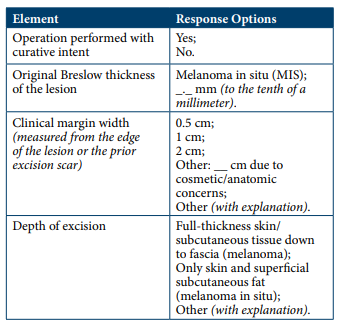 5.6 Colon Resection
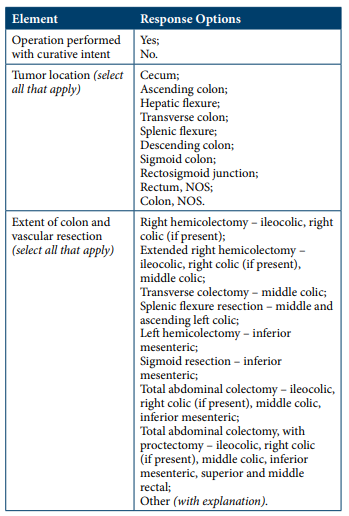 Resection of the tumor-bearing bowel segment and complete lymphadenectomy is performed en bloc with proximal vascular ligation at the origin of the primary feeding vessel(s). 
Operative reports for resections for colon cancer document the required elements in synoptic format.
5.3-5.6 Audits
5.3-5.6 Audits: My Process
IS created a report that pulls patients based off the standard criteria
Could also use surgery schedules or surgeon office schedules (post-op visits)
I run the report weekly and audit all cases 
Excel
Software
Notify surgeons of non-compliant cases
Synoptic op note is added
Technical requirements are used as reminders for future cases
Present YTD totals at each cancer committee meeting
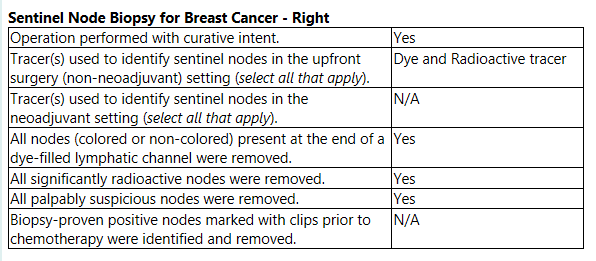 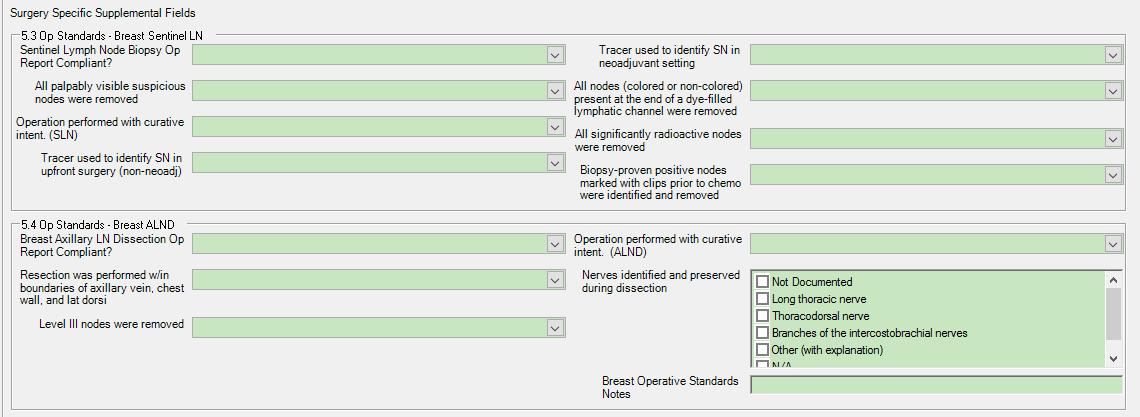 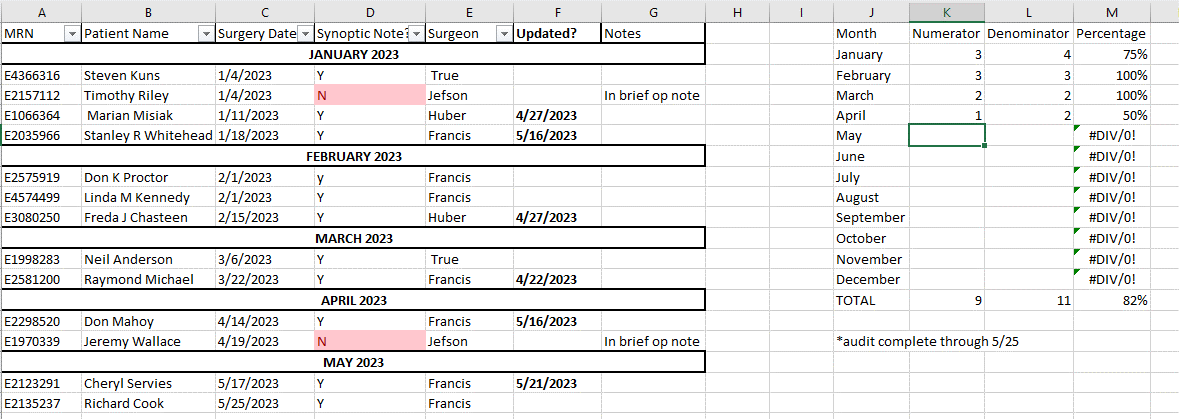 5.7  Total Mesorectal Excision
[Speaker Notes: Rectal adenocarcinoma only. Excludes in situ cases and those with no residual cancer.]
Cases That Fall Into 5.7
Invasive mid and low rectal adenocarcinoma only
Curative intent cases only
Surgery code 30 or higher
2023 surgery code A300+
No residual cancer found by pathology at time of surgery does not qualify
5.7 Audit
Is it mid or low rectal tumor?
Source: Op note, rectal MRI, EUS, colonoscopy
Per CoC FAQ:  In the CAP pathology report, a response of “Entirely above anterior peritoneal reflection” to the “Rectal Tumor Location” data element indicates a high rectal tumor
Was a TME performed?
Source: Op note
Surgery codes 30+/A300+
Is the pathology report in synoptic format?
Does the synoptic format include the quality of TME?
Was the quality of the TME complete or near complete?
5.7 Audit
Op Note
MRI
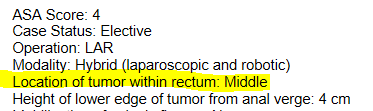 Path Report
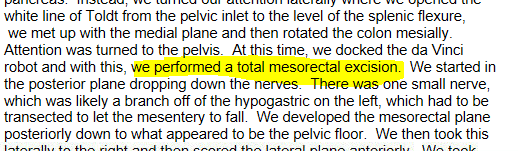 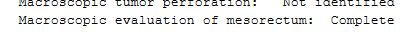 5.7 Tracking
Use your software or excel to track
Run report on both aspects
Path report in synoptic format and includes the quality of the mesorectal excision
Mesorectal excision was complete or near complete 
Report results to Cancer Committee quarterly
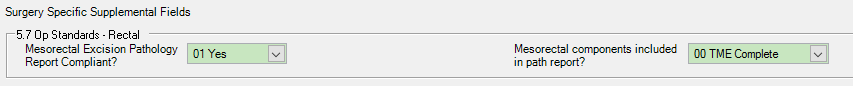 5.8 Pulmonary Resection
Cases That Fall Into 5.8
Curative intent pulmonary resections
Surgical codes 20-80 or A200-A800
Non-small cell, small cell and carcinoid tumors
5.8 Audit
Was there at least one station 10 or higher node resected?
Were there three distinct stations from 2-9 resected?
1 4R and 1 4L node counts as ONE STATION TWO STATIONS, as long as they are clearly labeled L vs. R
Station 1 nodes don’t count at all 
Is the pathology report in synoptic format?
Are the nodal stations examined by the pathologist documented in the correct format?
**Correction made!
5.8 Audit
This one is compliant
Synoptic format, listing all examined nodal stations
There’s a station 4, 7, 8, 10 and 11 node examined

This one is not compliant
Synoptic format, listing all examined nodal stations
However, only stations 4, 7 and 10 were examined
Missing a 3rd mediastinal station
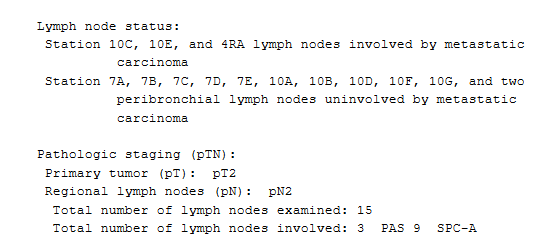 5.8 Tracking
Use your software or excel to track
Run report on both aspects
Path report in synoptic format with the nodal stations examined included
At least one hilar station node and three distinct mediastinal station nodes were resected
Report results to Cancer Committee quarterly
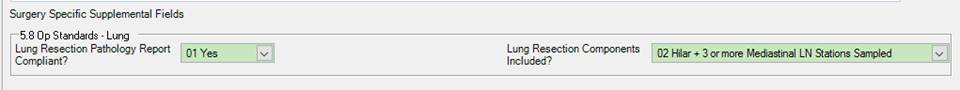 6.1 Cancer Registry Quality Control
Parts D, E and G of the standard
Evaluate the following activities for all cases each year
Casefinding
Abstracting timeliness
The percentage of information coded as unknown
Evaluate the fields below each year, a minimum of 10% of analytic caseload
Class of case
Primary site
Histology
Grade
AJCC Stage
First course of treatment
Follow-up information
Maintain documentation of the activity
Review criteria
Cases reviewed
Identified errors and resolutions
Reports the percentage of accuracy to cancer committee
6.1 Casefinding Evaluation
6.1 Abstracting Timeliness
CoC does not have a timeliness standard
Annual NCDB call for data
State Registry
Indiana’s P&P Manual states cases are due no later than 6 months following a confirmed diagnosis
Cancer Committee has final say as to what is put in your facility P&P
Concurrent sites ~3 months of first contact
Non-concurrent sites ~ 8 months of first contact
6.1 Percentage of Information Coded as Unknown
NCDB Data Completeness Reports
Look at anything under that shows up under the benchmark (hyperlink)




Example of report:
Histology (3.37% vs. CoC 2%)
45 cases coded to malignant, NOS
Clinically diagnosed cases, no biopsy (could be due to patient refusing further workup or bx done and not enough tissue to say more than malignant)
Behavior code (90.1% vs CoC 89%)
1202/1334 of cases were coded as invasive malignancy
CoC says this may mean inadequate case finding on in-situ or benign reportable cases. 
Reviewed the case finding audit and everything seemed appropriate compared to historical numbers

Software vendor report
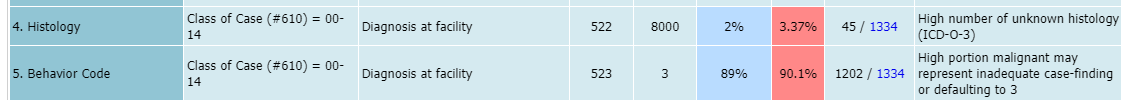 6.1 Minimum 10% Analytic Caseload Review
QA Role
Peer Review
Physician Review
Can review just the fields required by 6.1 or all fields
Educational experience for all involved
Can’t review your own cases
Only 6.1 fields reviewed
Good for 1-person registries
Great time to clarify things with physician that effect our coding
Physicians don’t know the specific rules/codes
6.1 QA Role or Peer Review
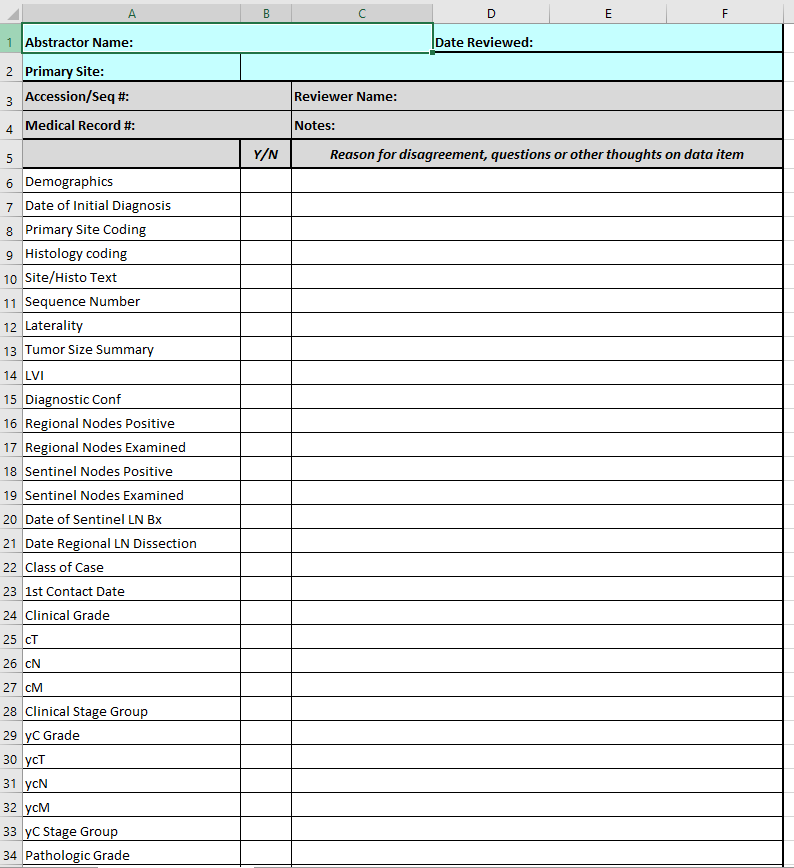 Be specific in your reasoning for disagreeing with a code
Provide standard setter rules, definitions, clarifications, etc. 
Never a personal attack!
6.1 Peer Review Example
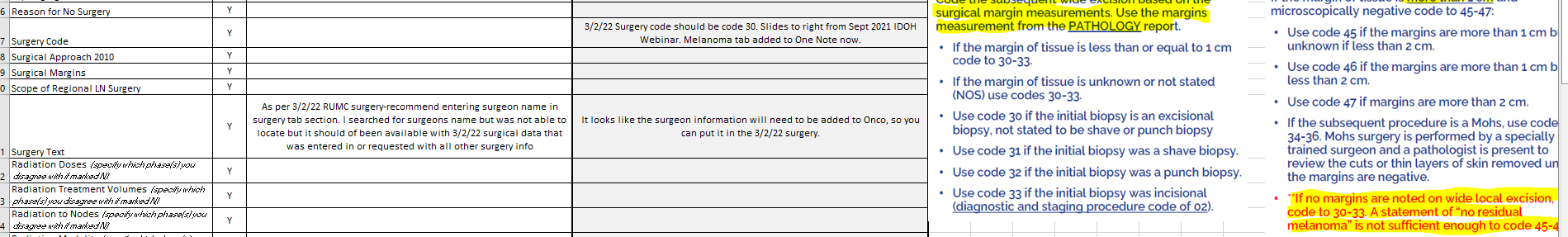 6.1 Physician Review
Print/save abstract
Software vendor may have a 6.1 form print option that shows just the required fields!
If full abstract was printed/saved, edit and highlight the areas the reviewer needs to look at
Provide review form for reviewer to mark correct/incorrect
Print/save and highlight relevant documents from EMR to speed up the review*
Discuss findings
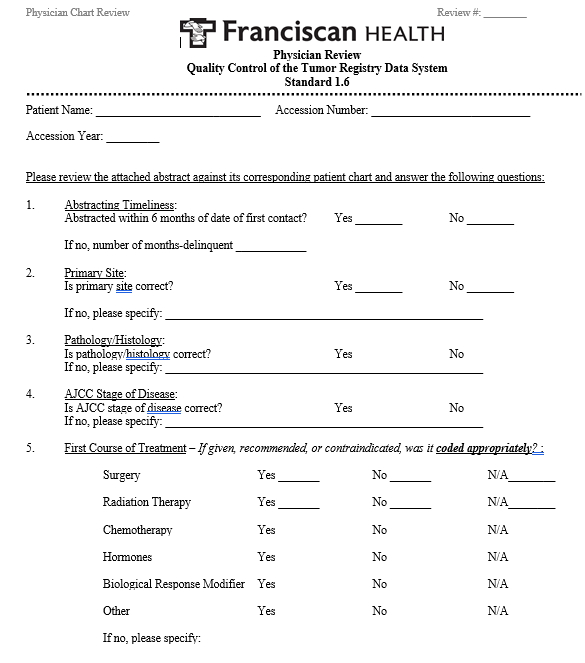 6.1 Physician Review Form
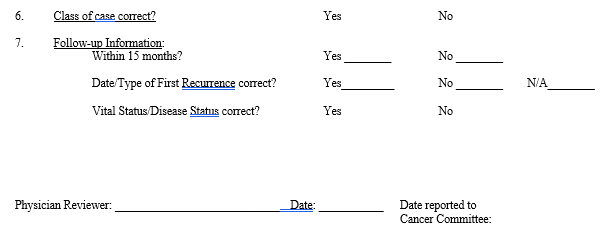 6.1 Tracking Results
Software Vendor
Easily run reports on the fields required by Standard 6.1
Used for Cancer Committee reporting
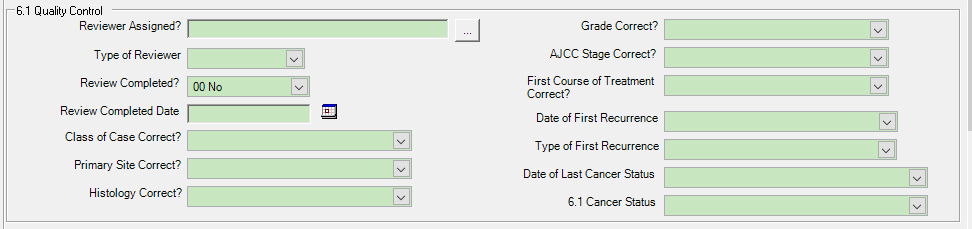 6.1 Tracking Results
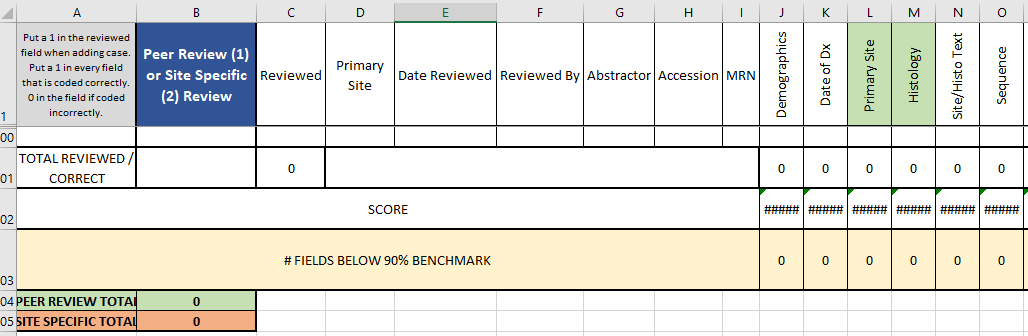 Excel
Much more detailed and individualized
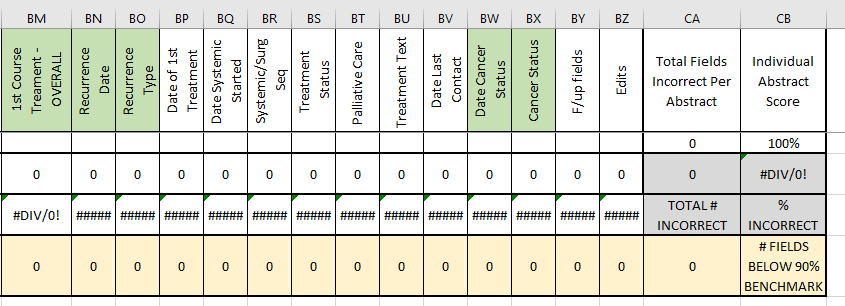 6.1 Reports
Annual cancer committee report
Quarterly director level reports
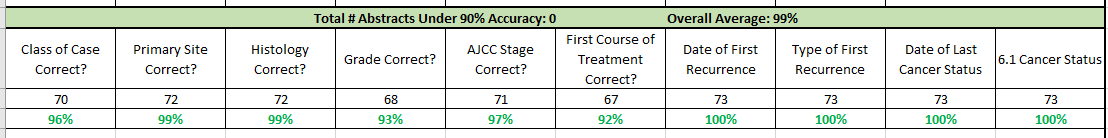 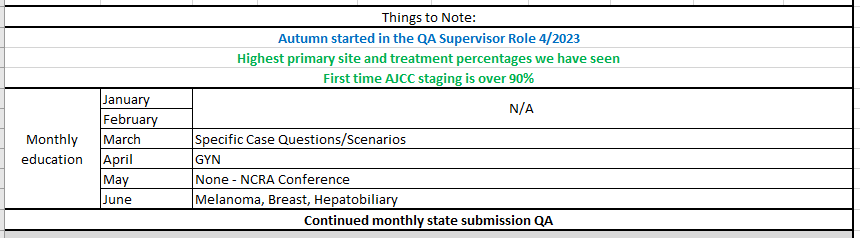 6.1 Reports
Individual Scores
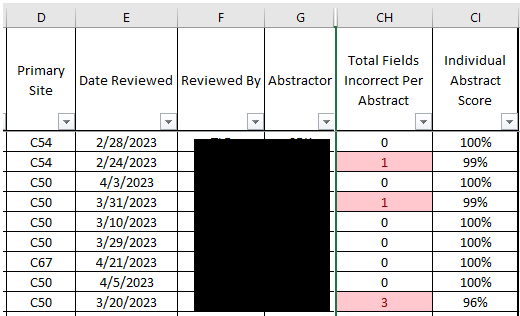 6.1 Resolving Conflicts Found
6.4 Rapid Cancer Reporting System: Data Submission
[Speaker Notes: Only touching on #3 in depth here, because NCDB and your software vendor have specific instructions on how to do #1 and 2. However, I do want to make it a point that the more concurrent you are in abstracting the sites collected by RCRS, the more meaningful your reports are.]
6.4 RCRS
So much data!
New and old
Feedback to administration and treatment teams
Assistance with meeting quality measures
Comparison reports
The reports count towards CLP reporting requirements if they present it
[Speaker Notes: New data all depends on what cases you’re currently abstracting and submitting – the more concurrent you are, the more useful the data is]
6.4 RCRS Dashboard
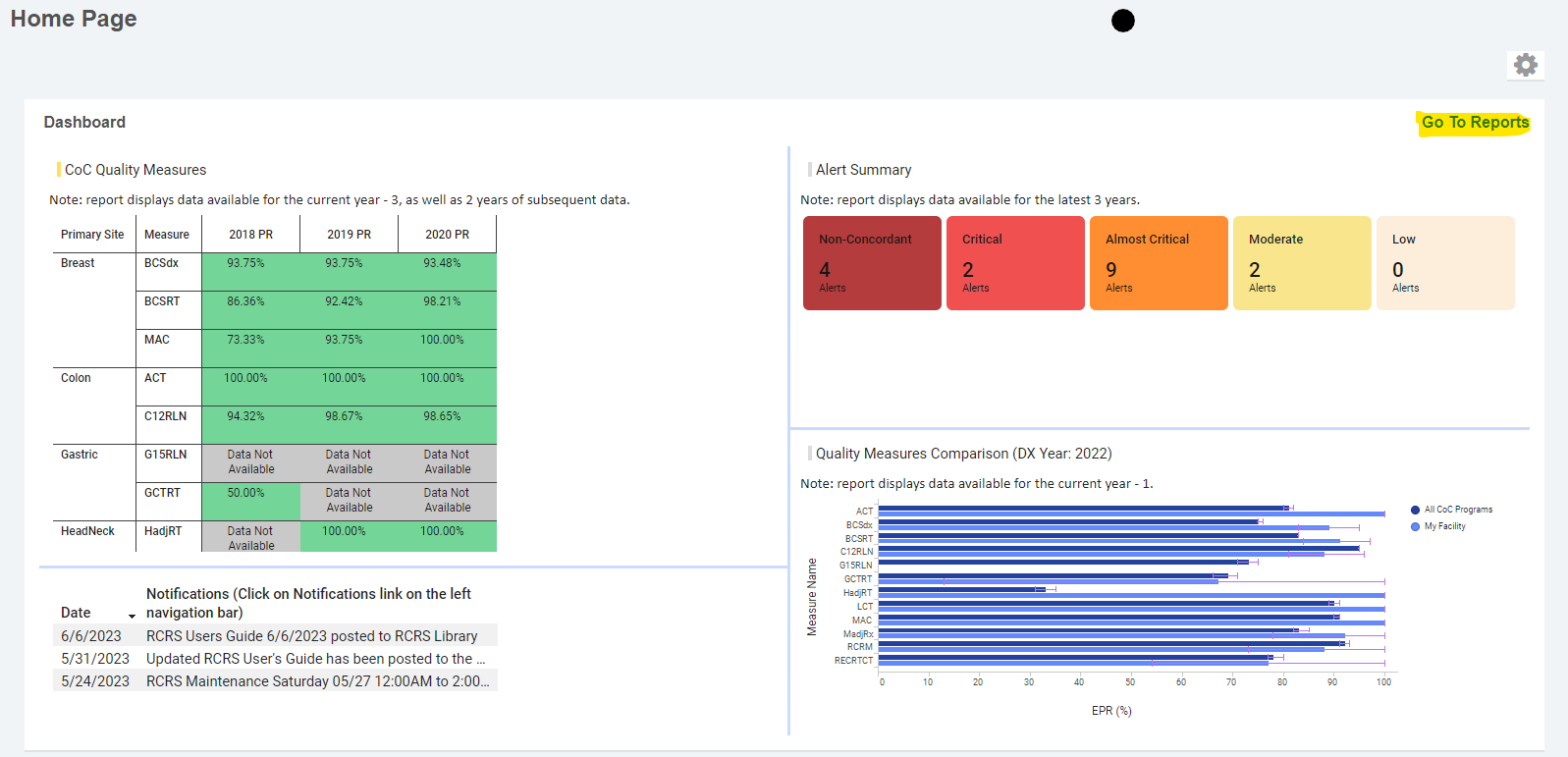 [Speaker Notes: Take note of the notifications – as you can see, on 6/6/23 an updated RCRS user guide was posted. This is something you should review at least annually – discusses the different reports available, what measures are being evaluated at the time of site reviews, when new measures are added, how to delete or update cases, etc.]
6.4 RCRS Alerts
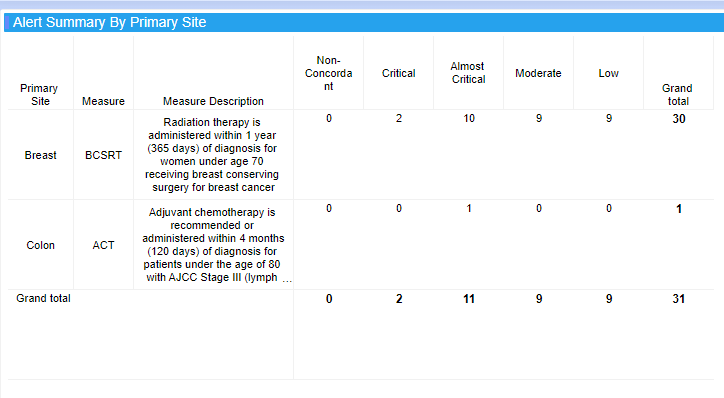 6.4 RCRS Alerts
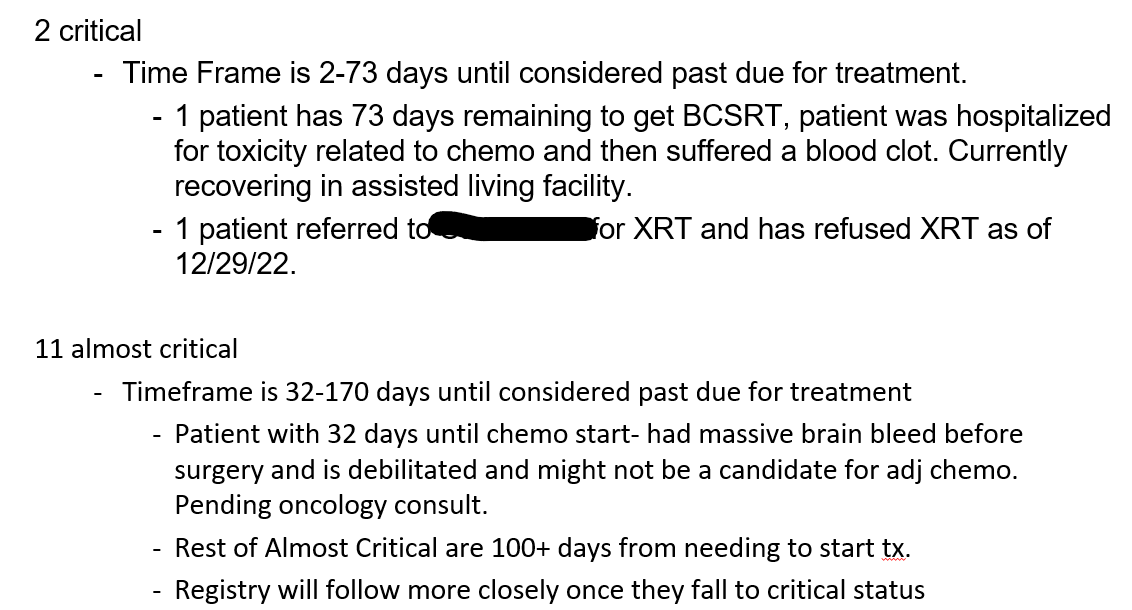 6.4 Quality Measures
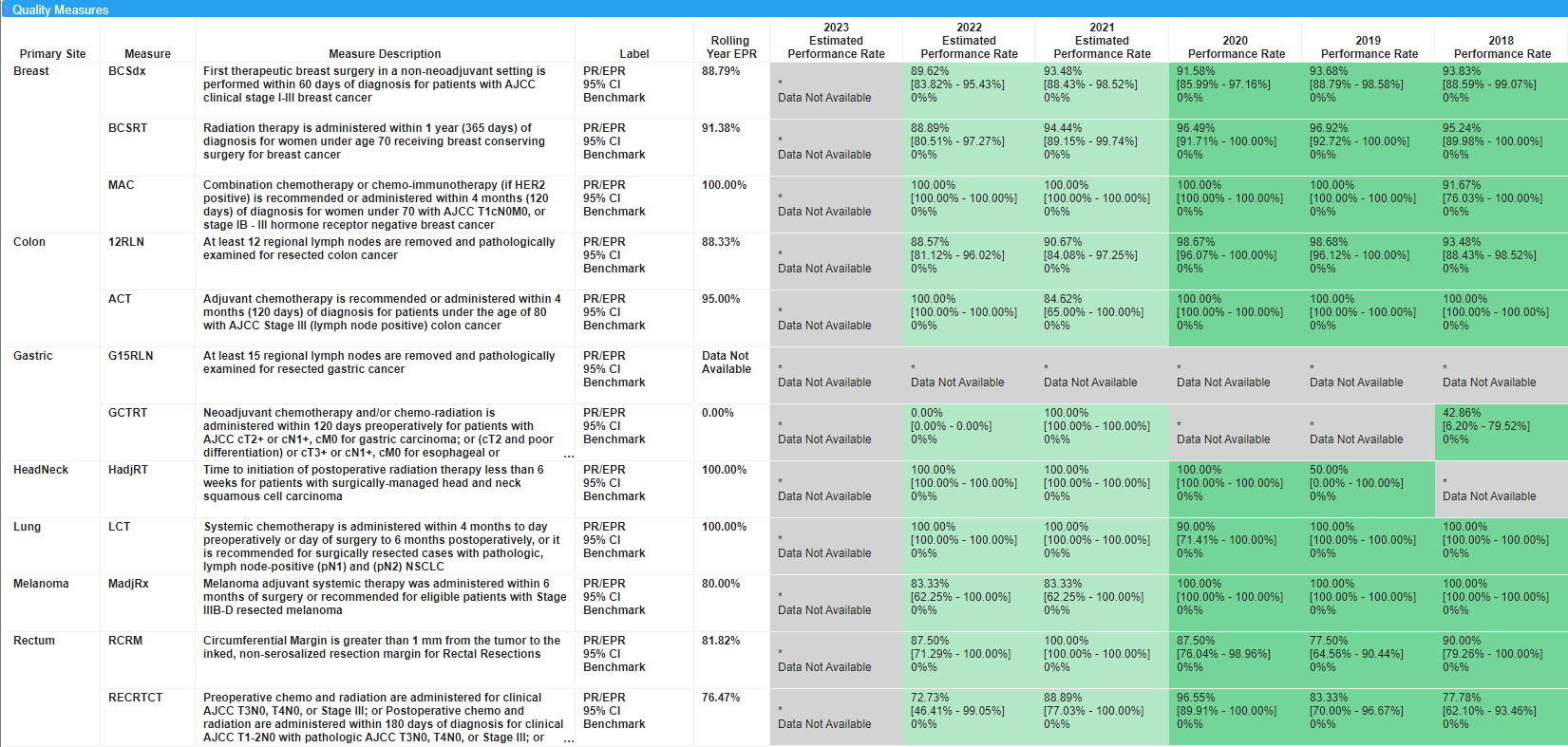 Tied to 7.1
Beginning mid-January 2023, Standard 7.1 will not be evaluated any longer for site review
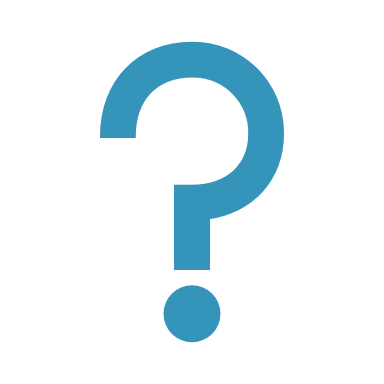 Questions?
Leslie.Woodard@franciscanalliance.org
Thank you!
NCRA CE certificate to be emailed to all that attended this live.